Faking Being Fouled
NFHS / IAABO 2024-25
Here is the link to the video
https://vimeo.com/1020214603
Offensive Player - Faking
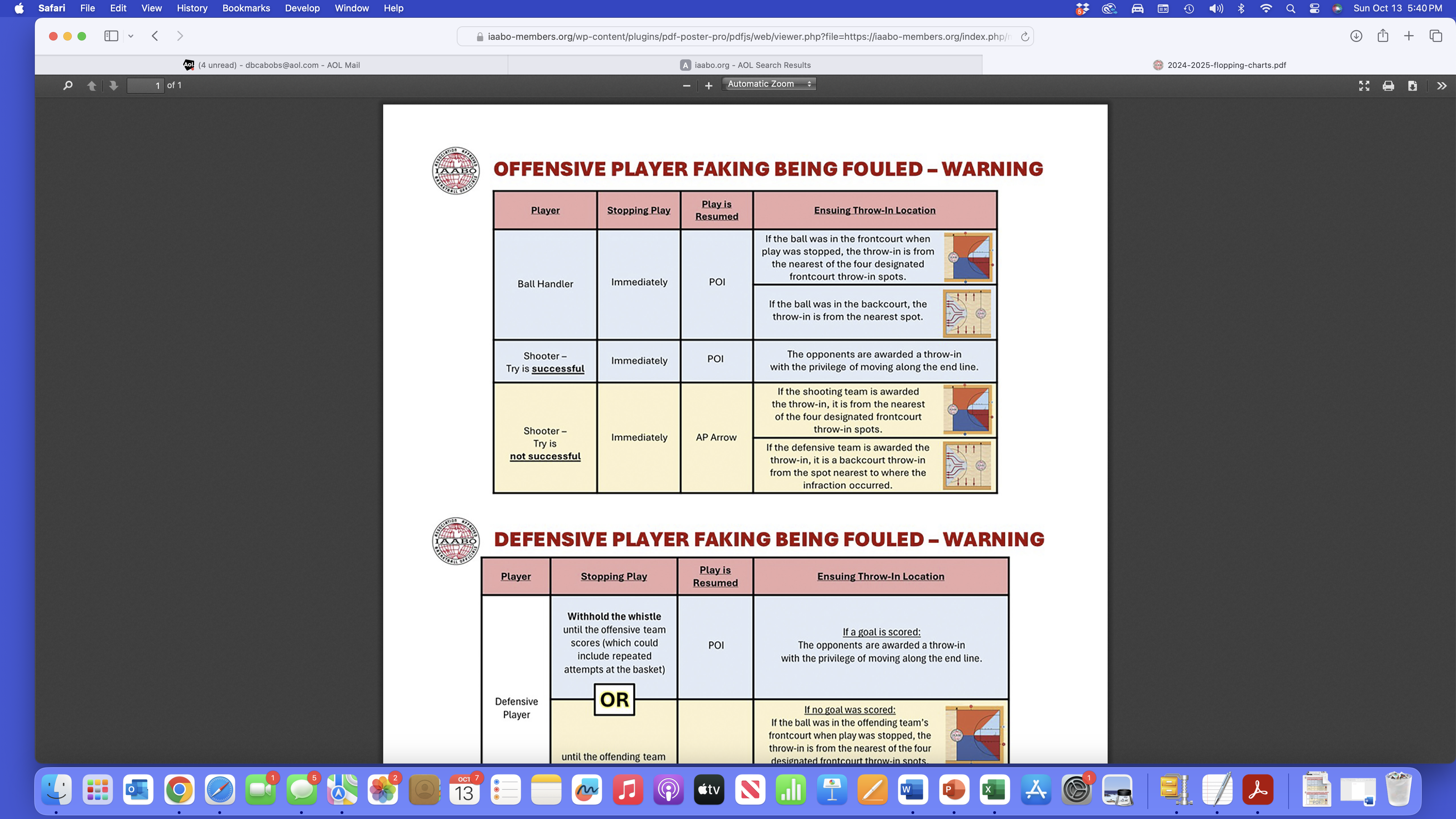 1st infraction: When play is stopped, report the infraction to the scorer as a team warning and report this to the team head coach.

2nd infraction: Team technical foul.
Defensive Player - Faking
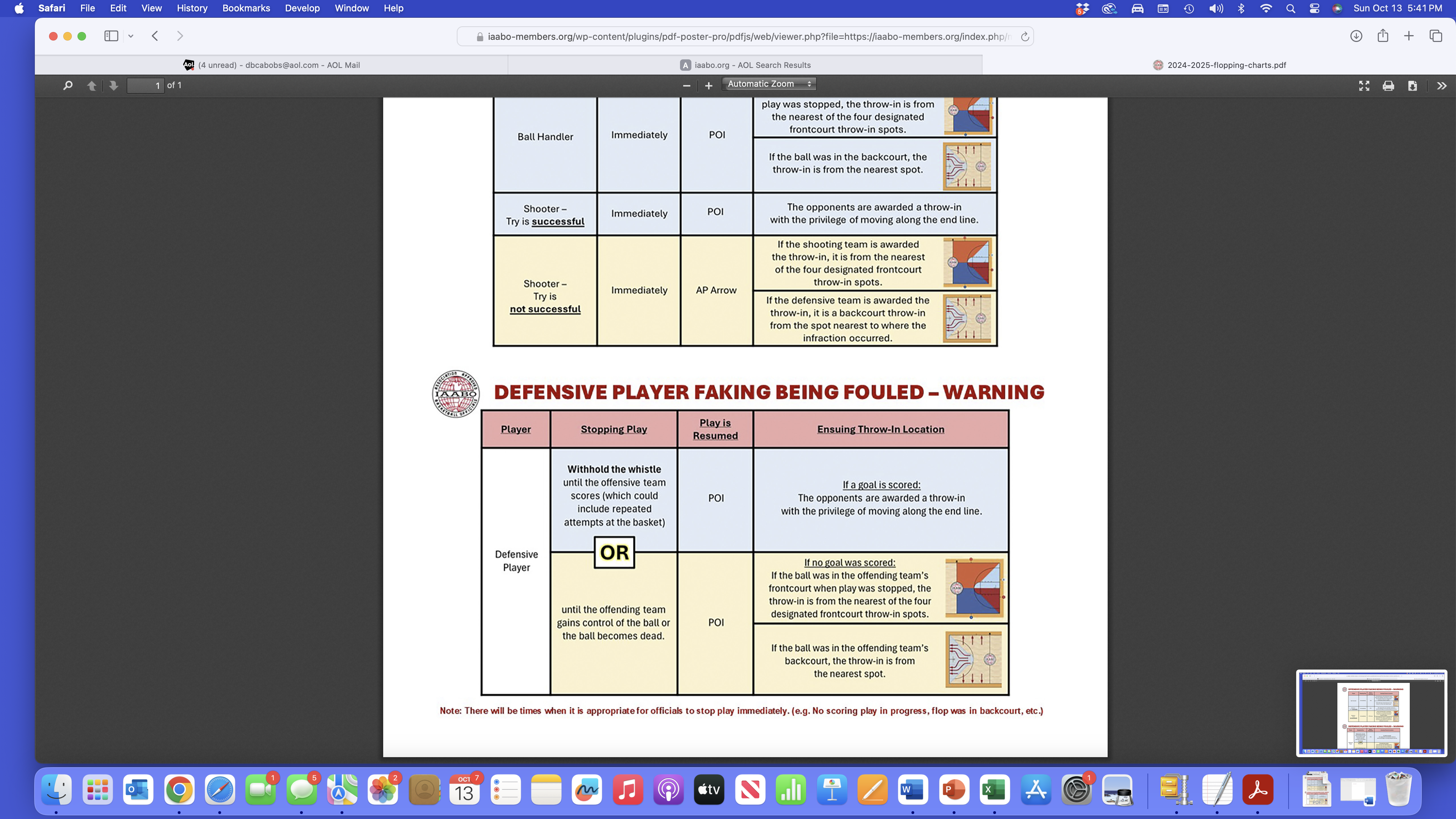 1st infraction: When play is stopped, report the infraction to the scorer and have it recorded in the scorebook as a team warning and report this to the offending team head coach.

2nd infraction: Team technical foul.